梦回·故宫
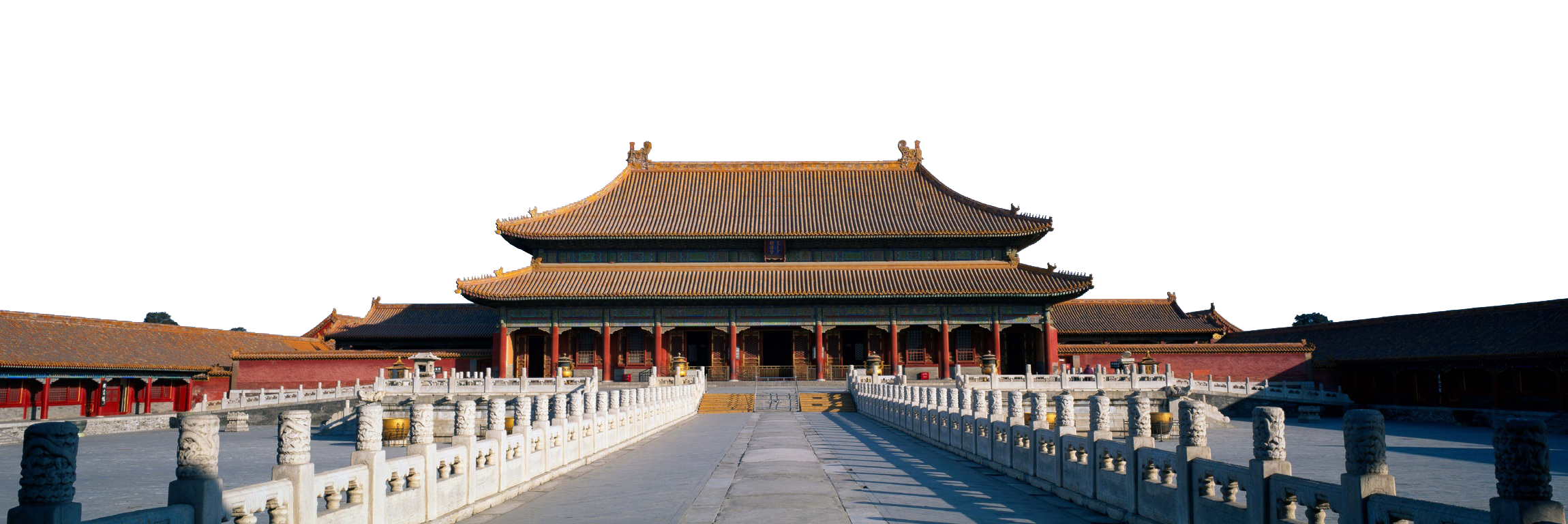 束
后
中
启
目
此处输入标题
此处输入标题
此处输入标题
此处输入标题
录
启
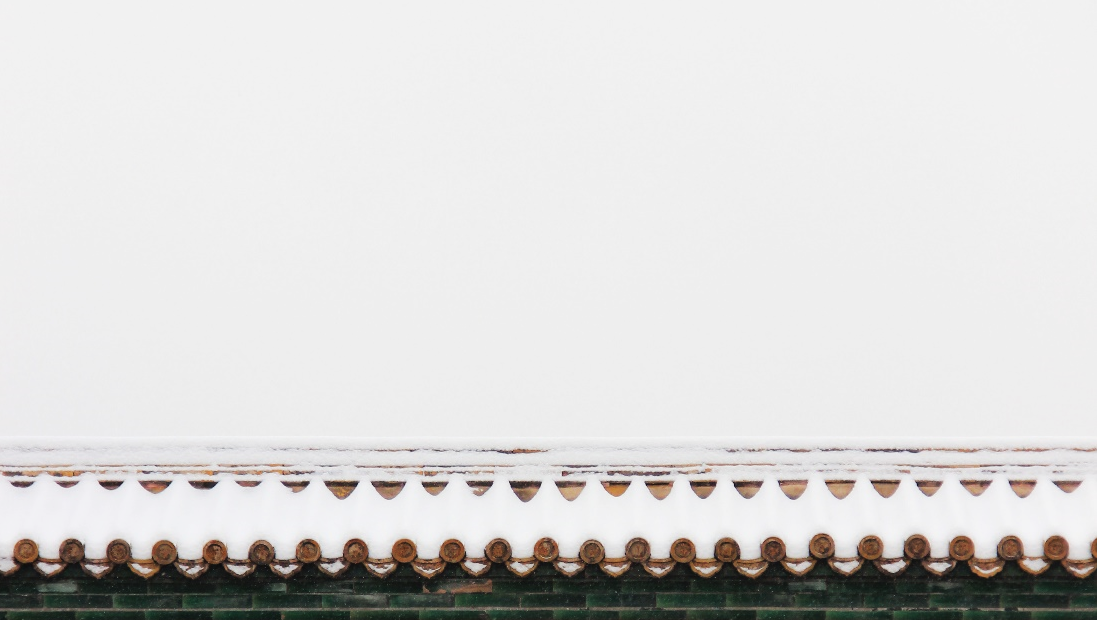 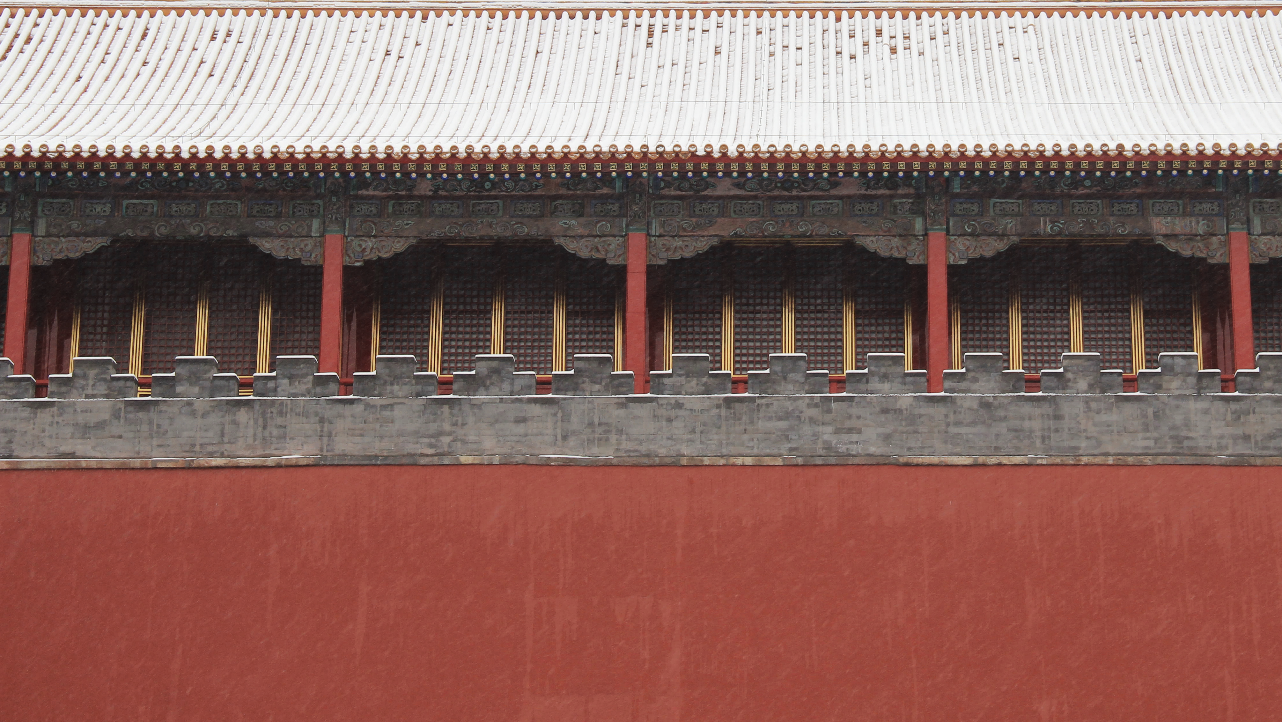 此处输入标题
此处输入标题，此处输入标题，此处输入标题，此处输入标题，此处输入标题，此处输入标题，此处输入标题，此处输入标题，此处输入标题，此处输入标题，此处输入标题，此处输入标题，此处输入标题，此处输入标题，此处输入标题，
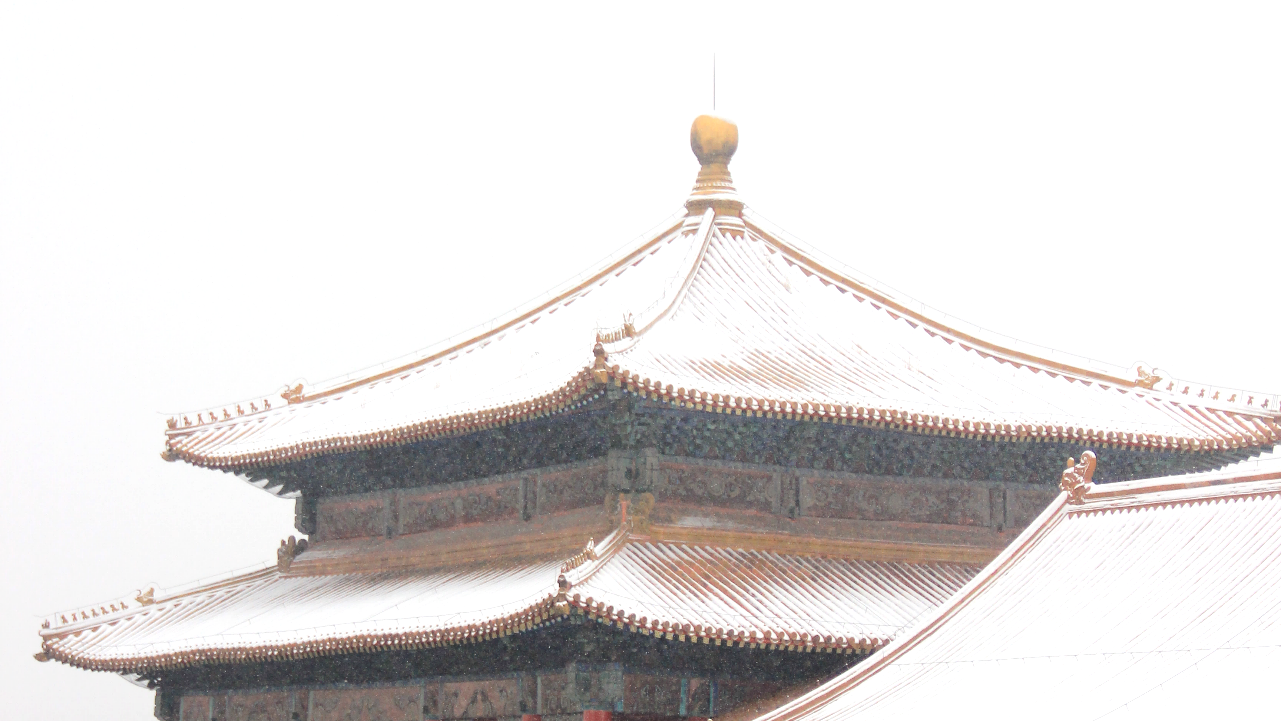 此处输入标题
此处输入标题，此处输入标题，此处输入标题，此处输入标题，此处输入标题，此处输入标题，此处输入标题，此处输入标题，此处输入标题。
中
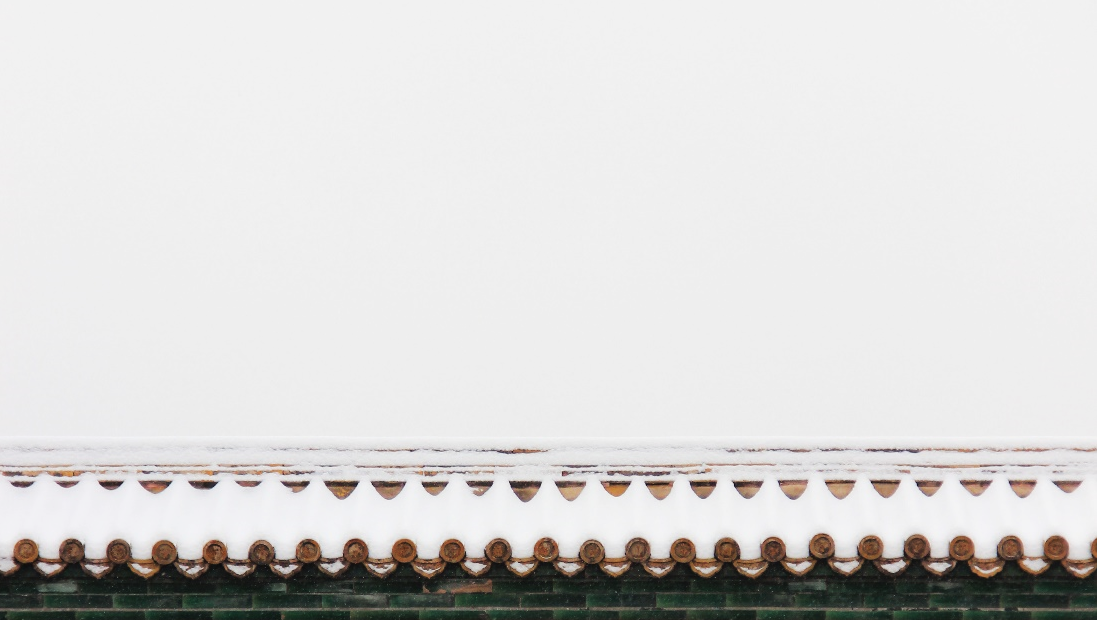 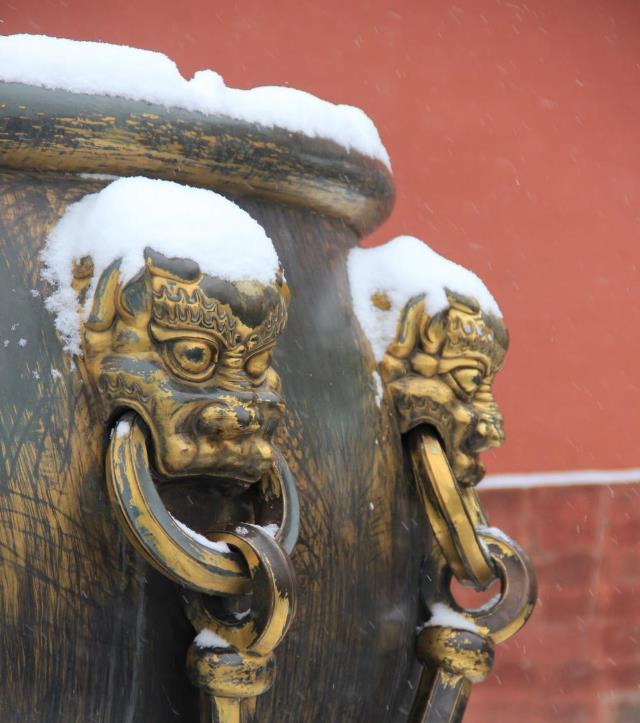 输入标题
花间一壶酒，独酌无相亲。
举杯邀明月，对影成三人。
月既不解饮，影徒随我身。
暂伴月将影，行乐须及春。
我歌月徘徊，我舞影零乱。
醒时同交欢，醉后各分散。
永结无情游，相期邈云汉。
此处输入标题
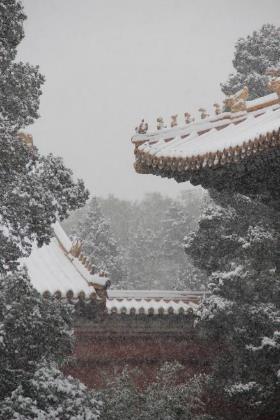 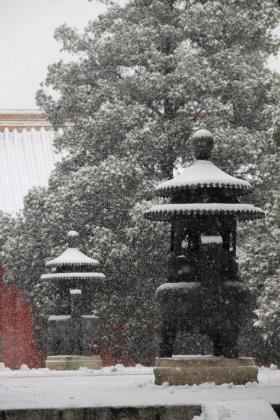 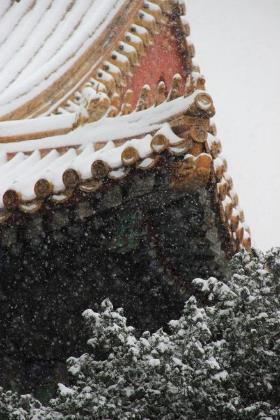 输入标题
输入标题
输入标题
此处输入标题，此处输入标题，此处输入标题，此处输入标题，此处输入标题，
此处输入标题，此处输入标题，此处输入标题，此处输入标题，此处输入标题，
此处输入标题，此处输入标题，此处输入标题，此处输入标题，此处输入标题，
束
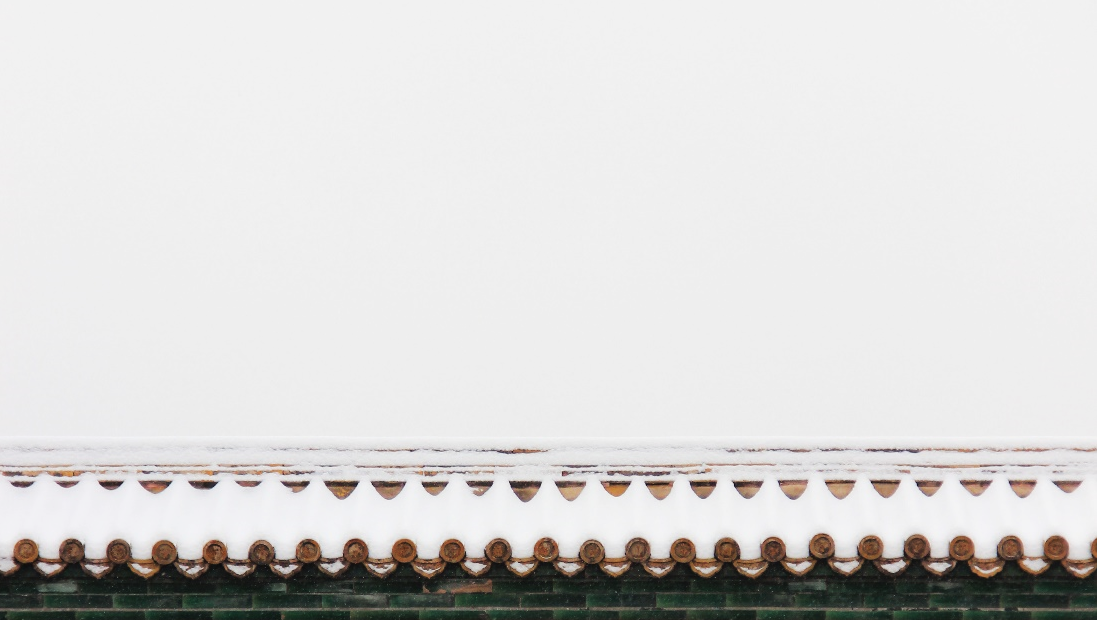 此处输入标题
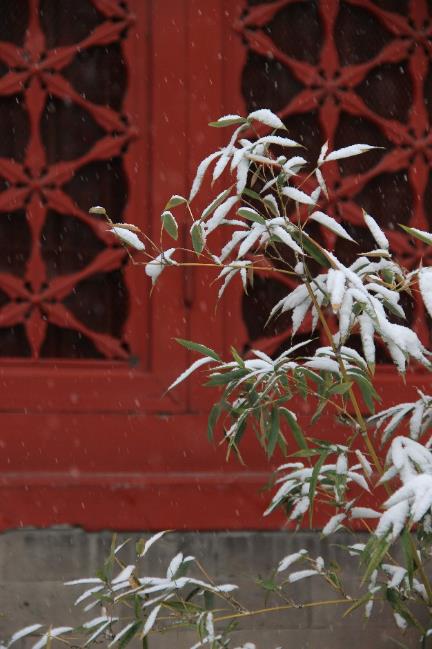 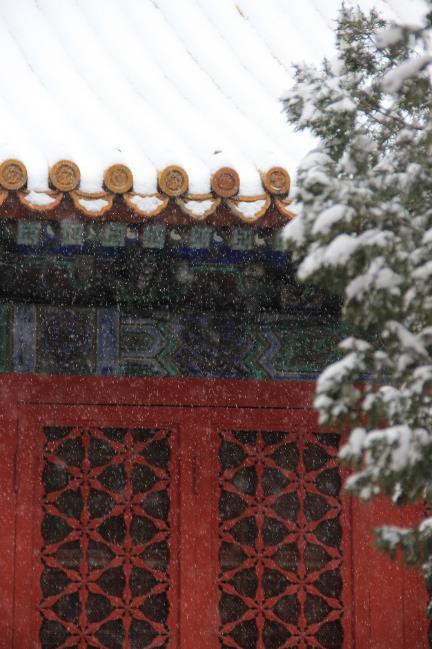 今日把示君，谁有不平事。
十年磨一剑，霜刃未曾试。
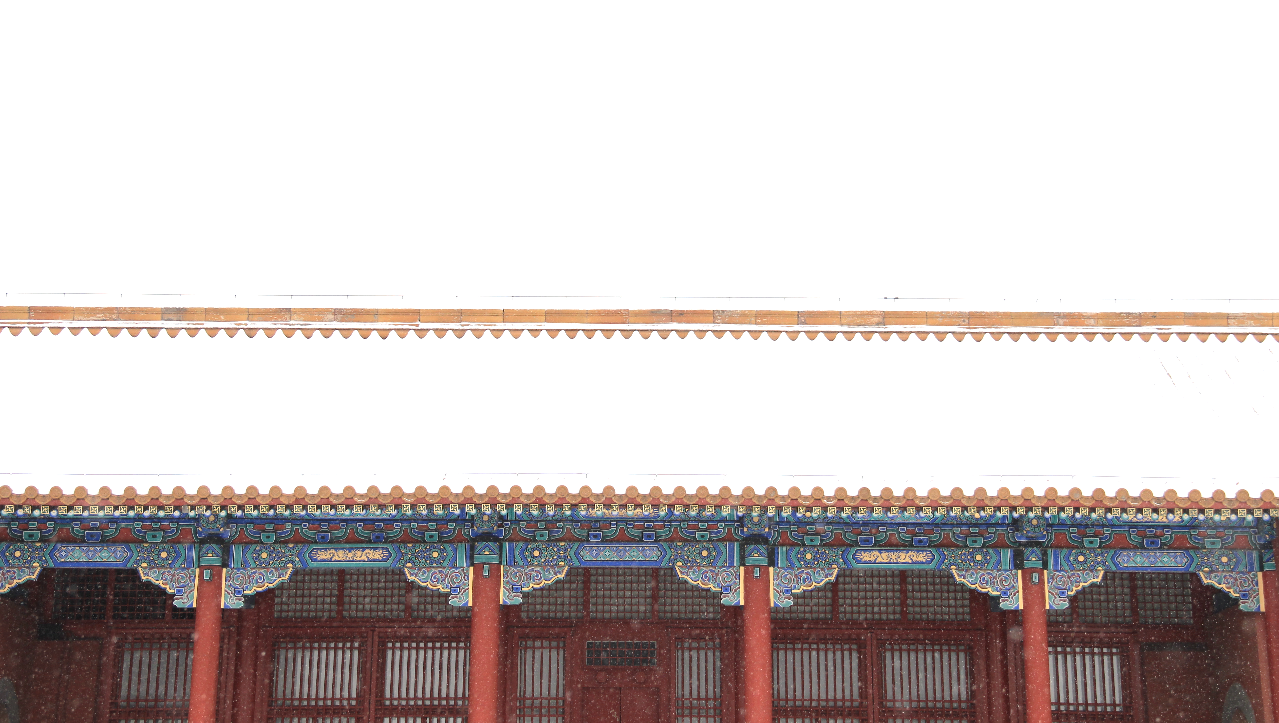 去年元夜时，花市灯如昼。月上柳梢头，人约黄昏后。今年元夜时，月与灯依旧。不见去年人，泪湿春衫袖。
生
查
子
元
夕
·
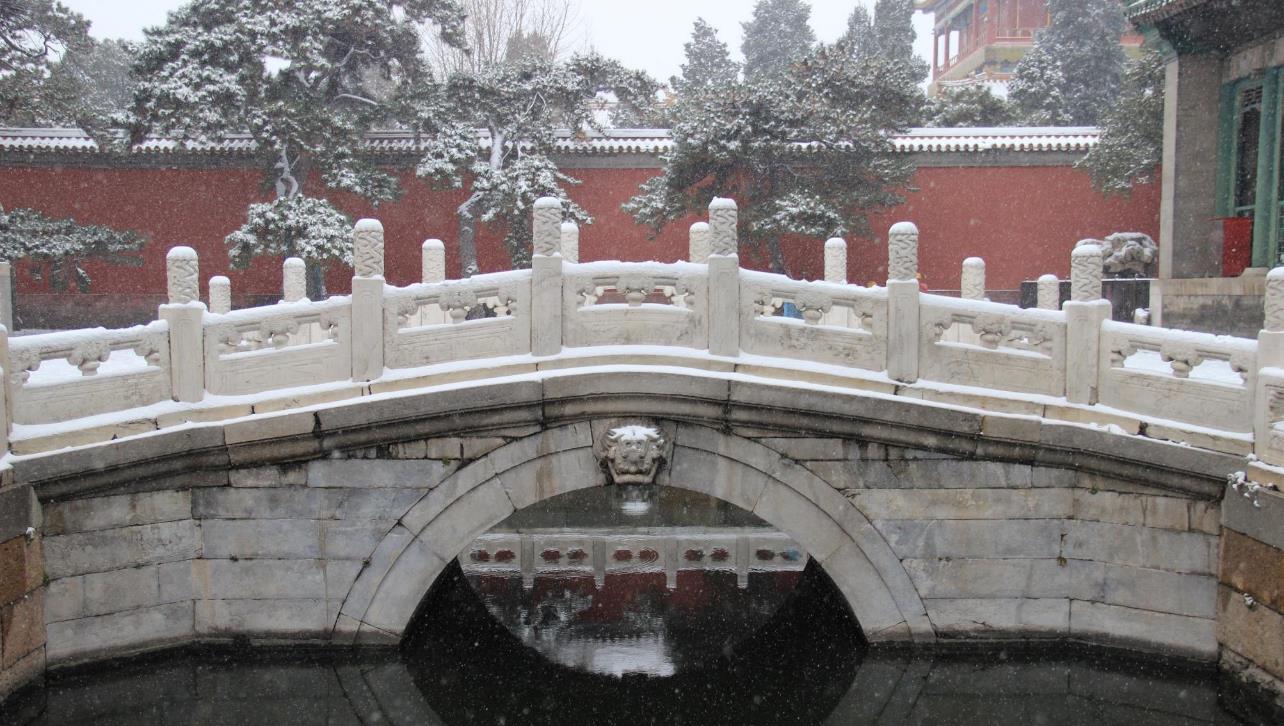 岁暮风动地
夜寒雪连天
老夫何处宿
暖帐温炉前
两重褐绮衾  
一领花茸毡
粥熟呼不起
日高安稳眠
中
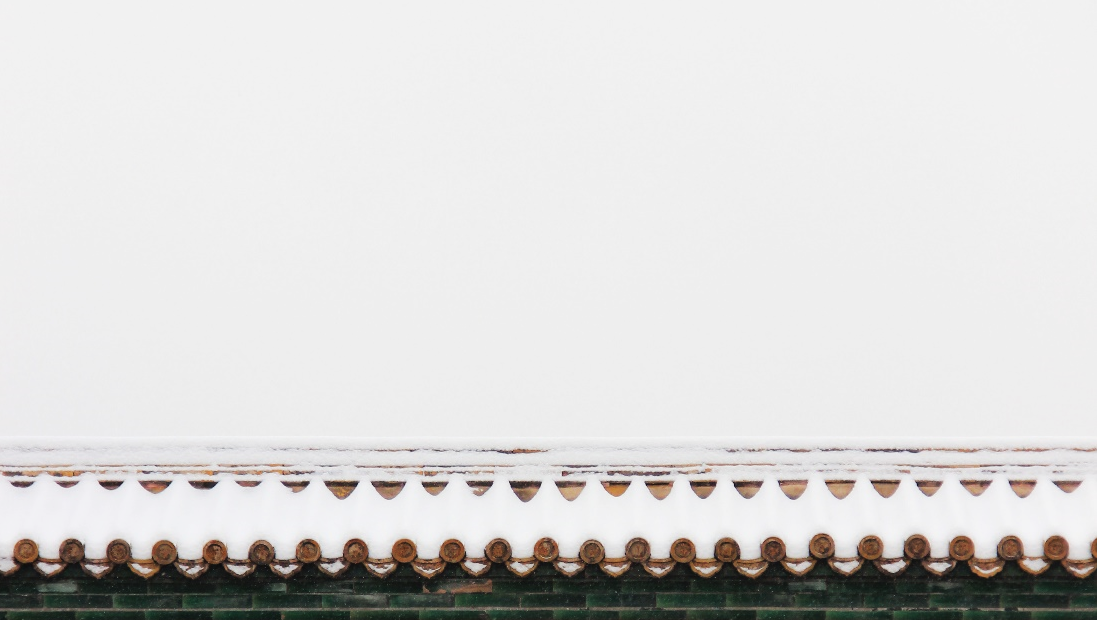 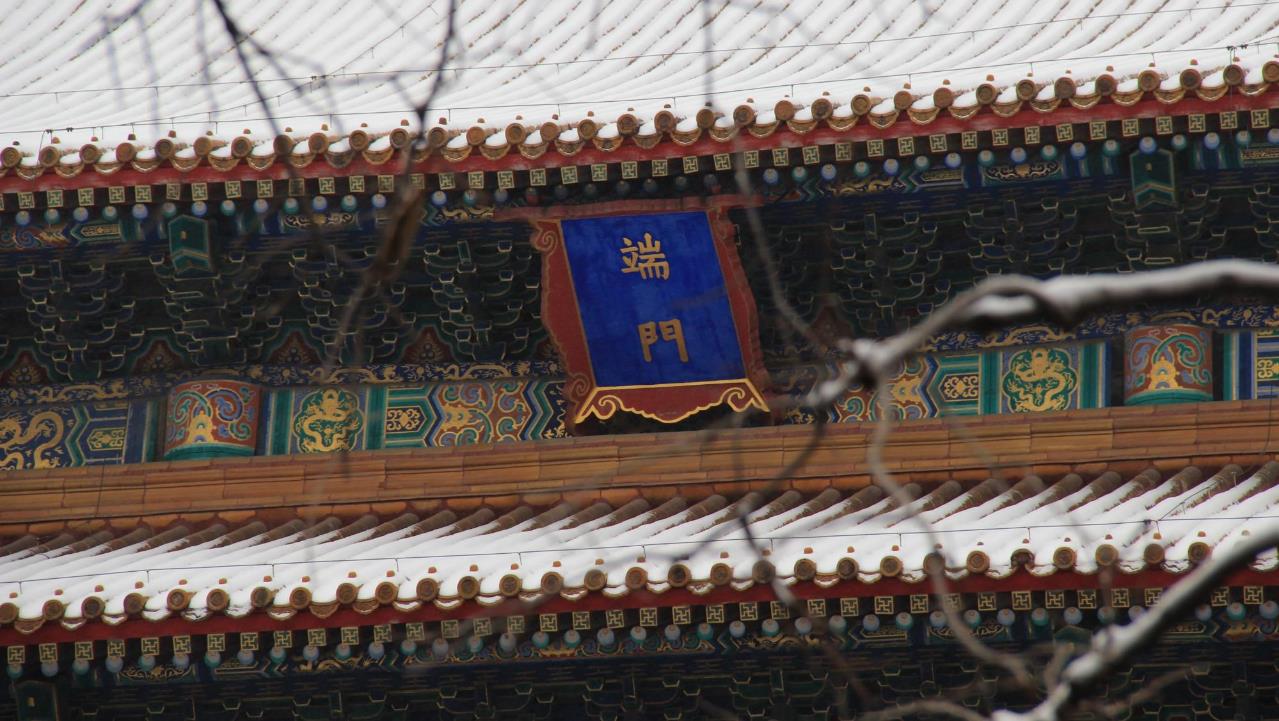 岁暮风动地
夜寒雪连天
暖帐温炉前
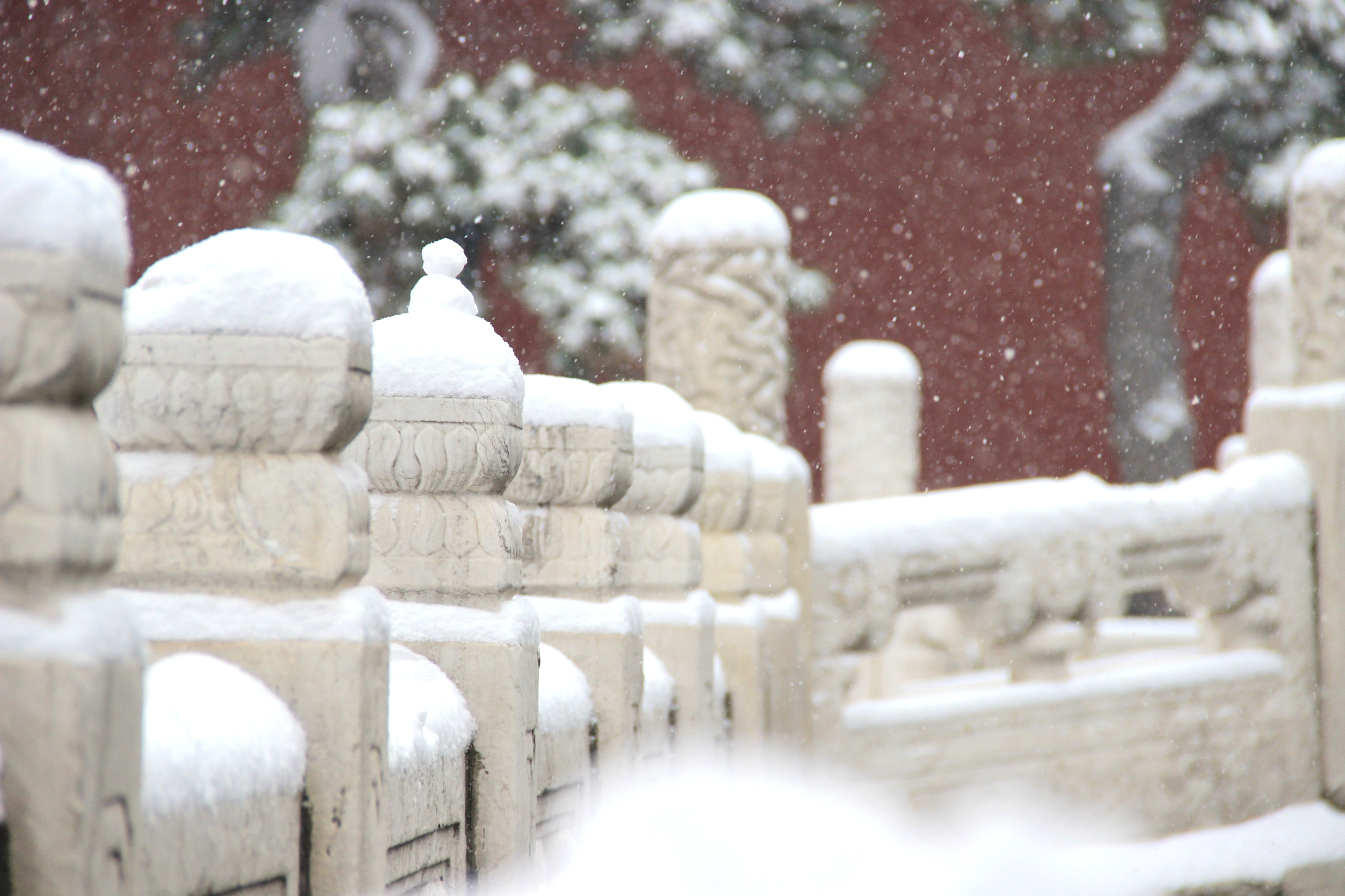 花间一壶酒，
独酌无相亲。
举杯邀明月，
对影成三人。
月既不解饮，
影徒随我身。
暂伴月将影，
行乐须及春。
我歌月徘徊，
我舞影零乱。
醒时同交欢，
醉后各分散。
永结无情游，
相期邈云汉。
月下独酌
梦回·故宫
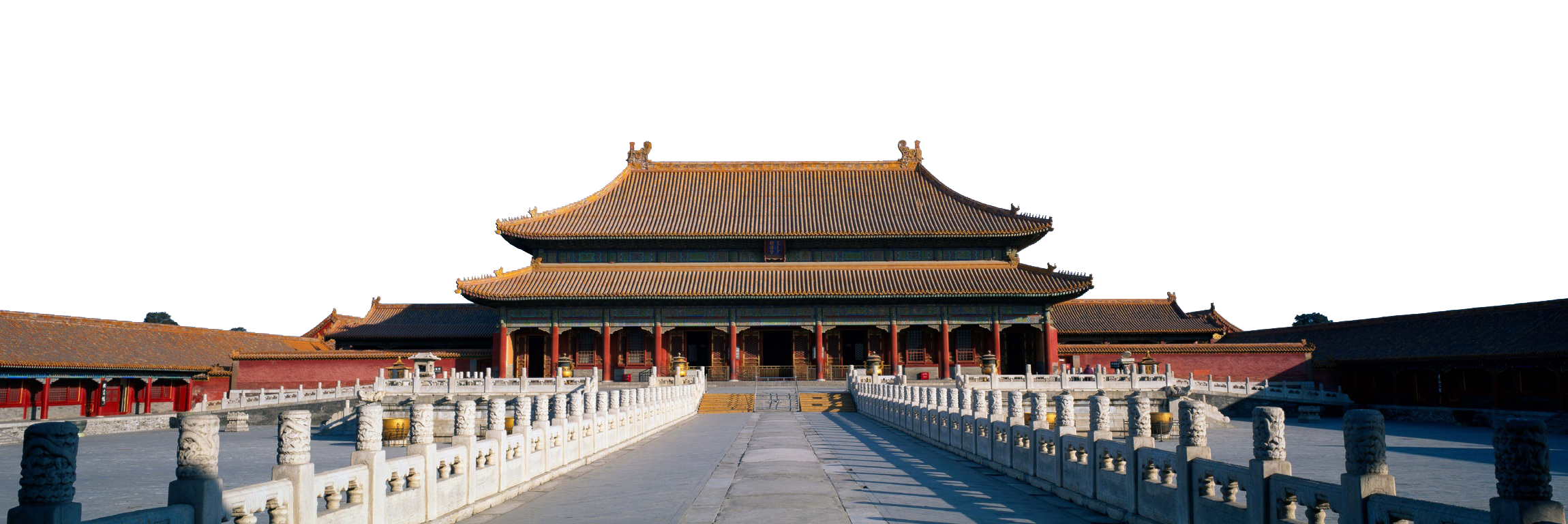